DECISION MAKING | MAKING DECISIONS BIG & SMALL
HOT OR COLD?
Fill in the blanks to show who really made each decision. Write “hot” if Chris made the decision herself. Write “cold” if she actually let someone else make it for her.
1.	Hi! My name is Chris, and I got a job at the supermarket on Saturdays. I got a job at this store because you can work in a different area of the store every week. 


2.	My first week, I worked in the meat department because my friend Sal works there, and he said that all the cool people work there. 


3.	But I didn’t know that when you work in the meat department, you have to mop the floor three times a day. Another person I know said she liked working in the produce department, so I started working there the next week. 


4.	But you spend a lot of time in produce spraying water on the vegetables to keep them fresh. I get sick pretty easily, and I knew I’d get a cold from all that cold water. So, the next week I moved to the dairy department. 


5.	Have you ever noticed how people always read the back of the milk cartons, and then the cartons slip out of their hands, fall to the floor, and break? Well, guess who cleans it up! My friends at the store told me that there wasn’t a lot to do in the cereal department, so the next week I moved there. 


6.	But it was so boring! There was really nothing to do, and I like having something to do. I started thinking about how I like working with numbers and talking to people. Now I’m running the cash register. 


7.	And I’m not going to change departments next week.
© 2022 OVERCOMING OBSTACLES
Answer Key:  1. hot   2. cold   3. cold   4. hot   5. cold   6. hot   7. hot
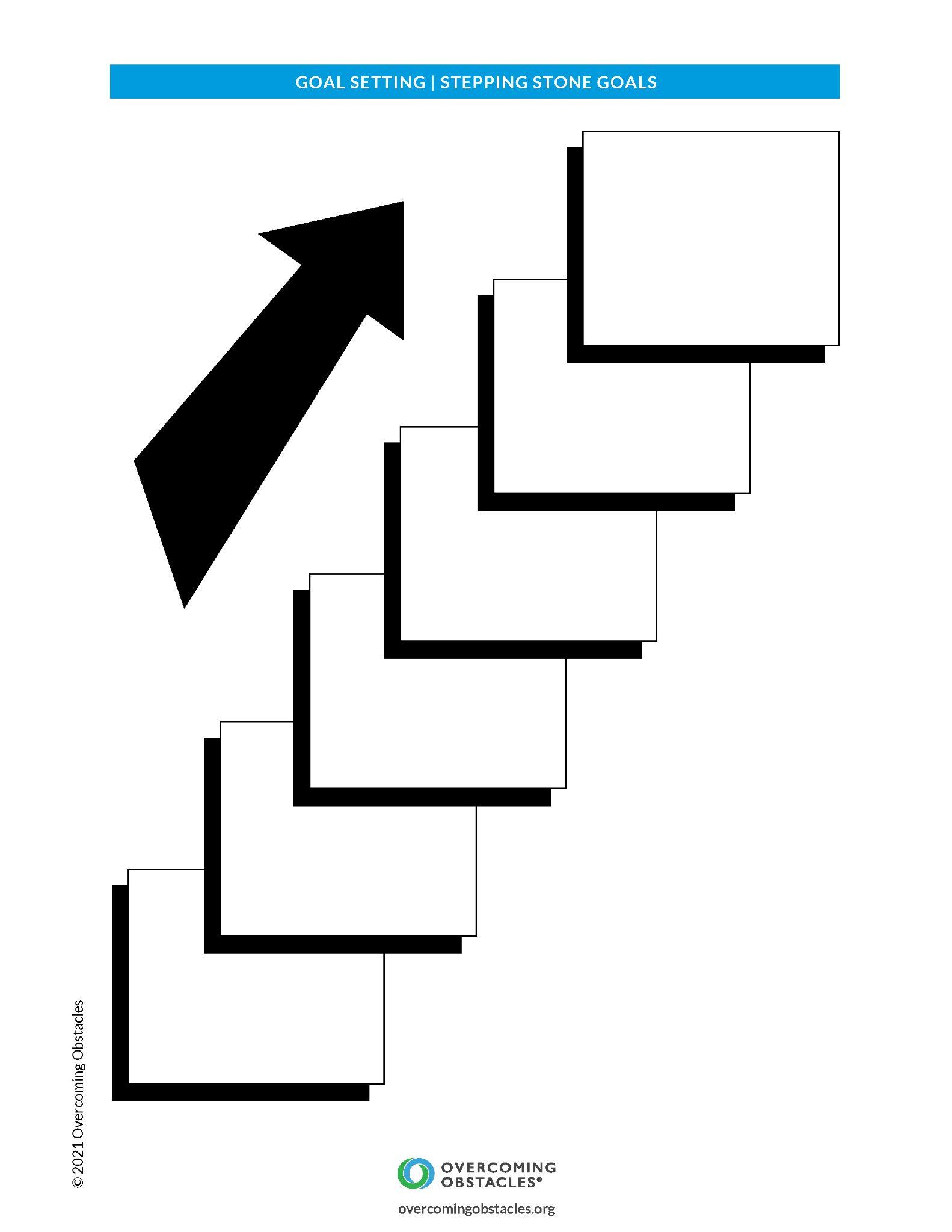